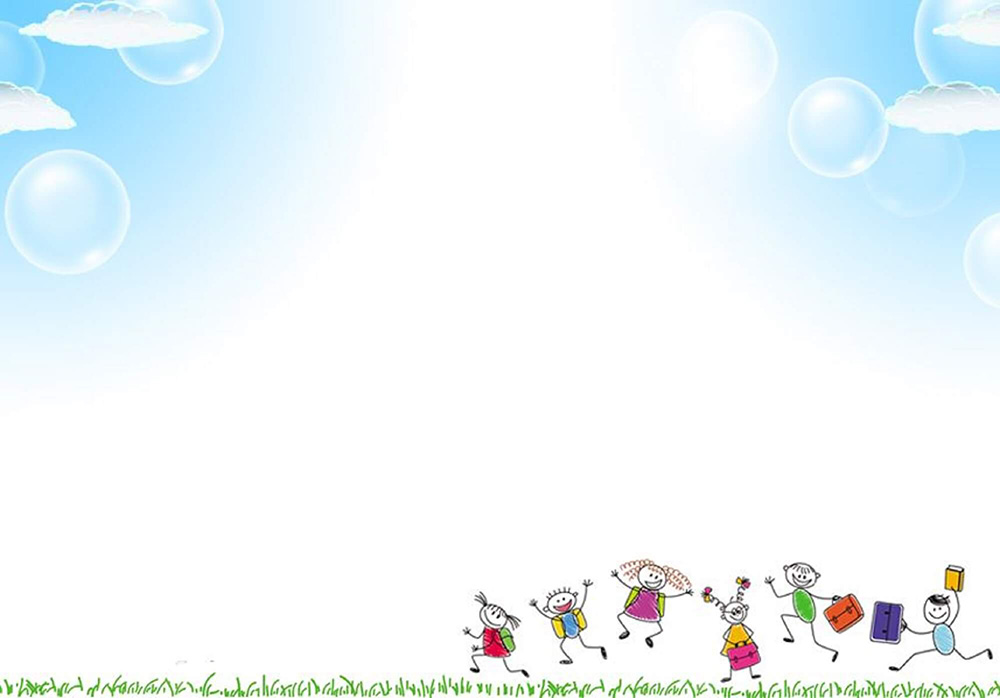 PHÒNG GD & ĐT QUẬN LONG BIÊN
TRƯỜNG MẦM NON HOA SỮA
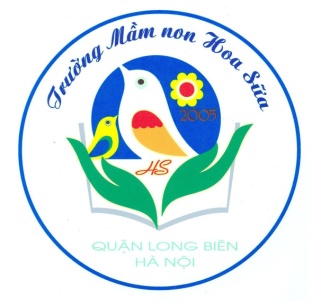 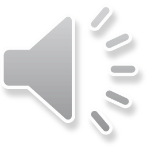 GIÁO ÁN 
LĨNH VỰC PHÁT TRIỂN NHẬN THỨC
ĐỀ TÀI : Số 4 tiết 1
LỨA TUỔI : 4-5 TUỔI
THỜI GIAN 25 – 30 PHÚT
GIÁO VIÊN : NGUYỄN THỊ MINH HUỆ
NĂM HỌC 2022 - 2023
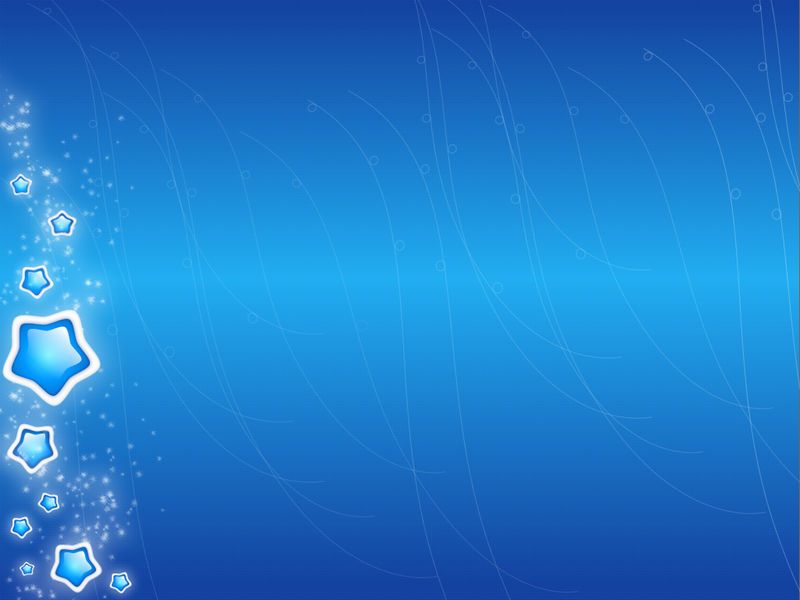 Ôn  nhận biết số lượng trong phạm vi 3
Bé hãy tìm nhóm đồ vật có số lượng là 3
Chúng ta cùng khám phá
Hộp quà bí mật
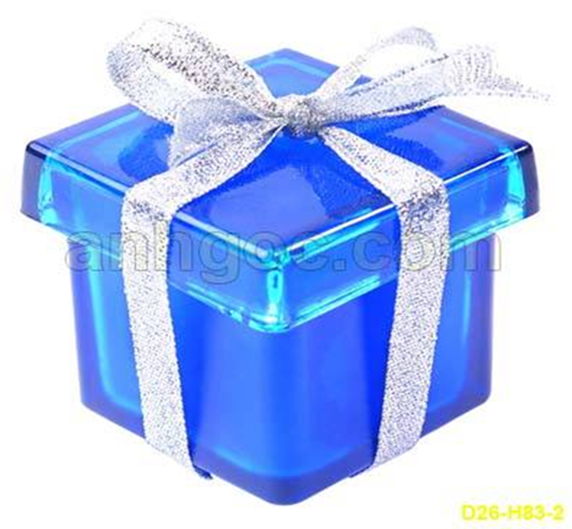 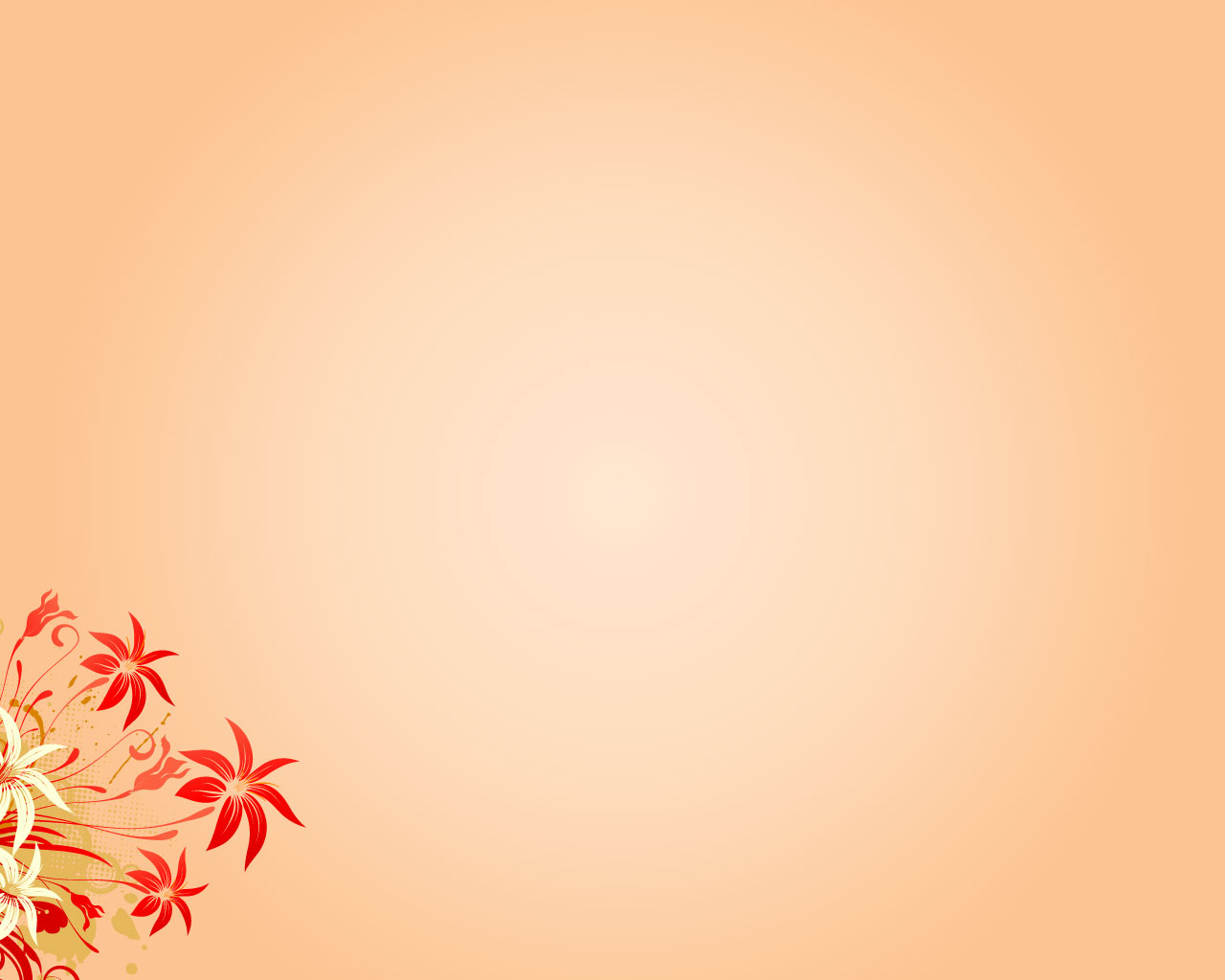 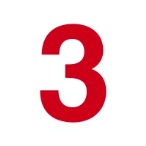 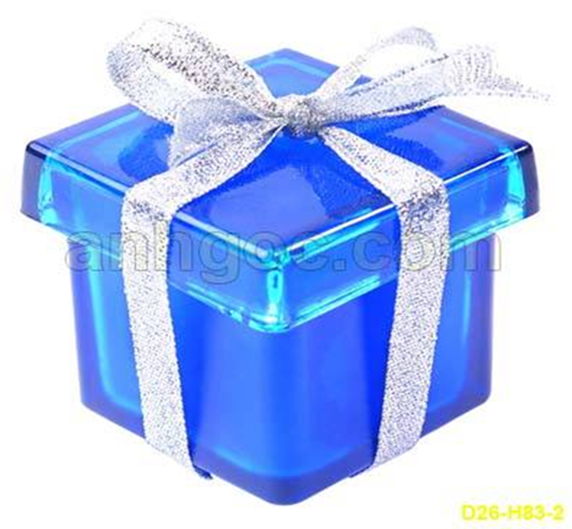 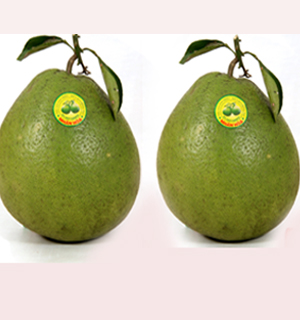 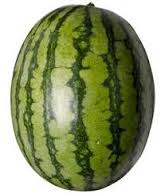 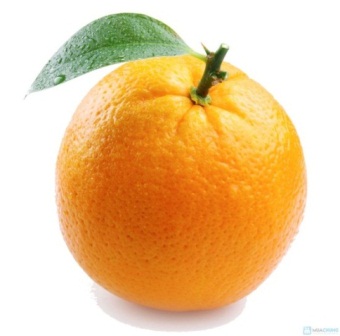 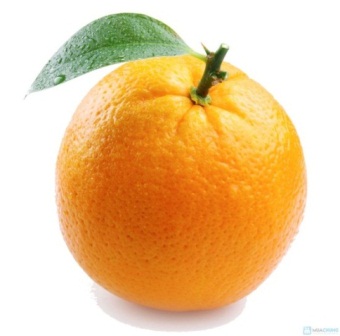 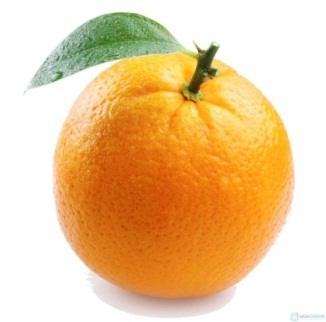 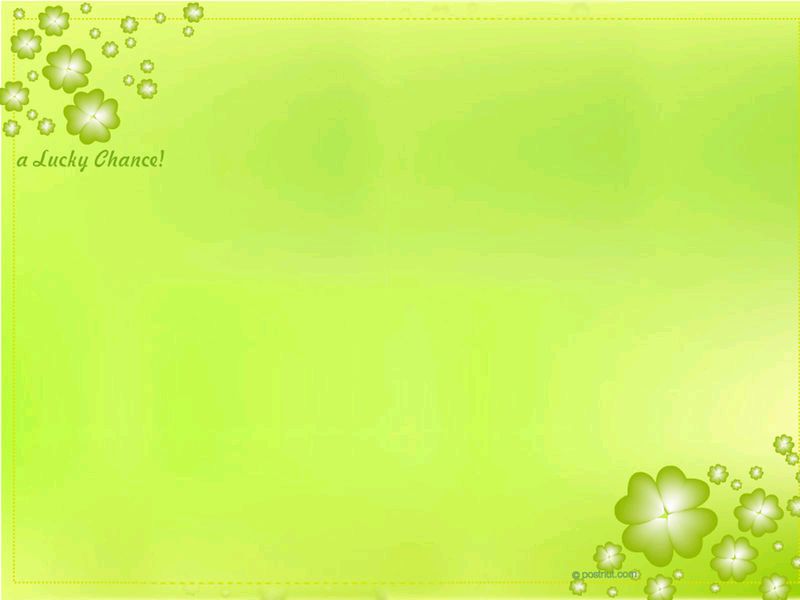 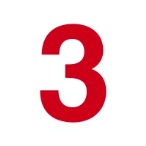 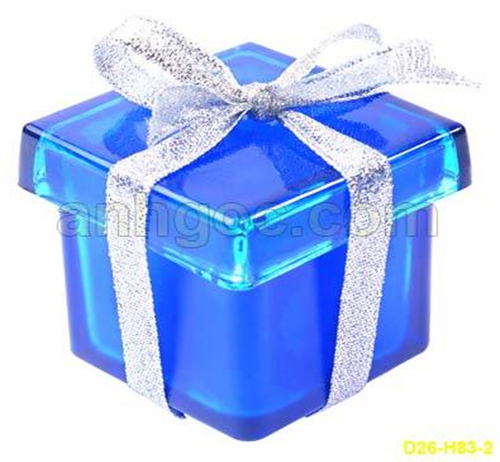 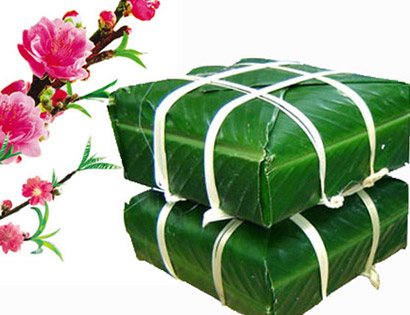 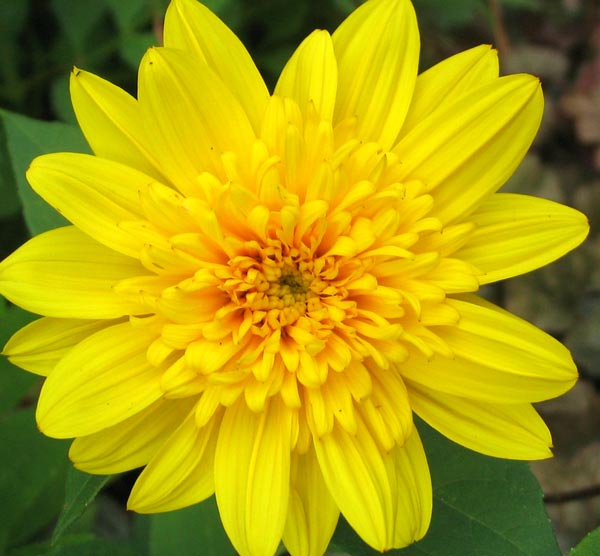 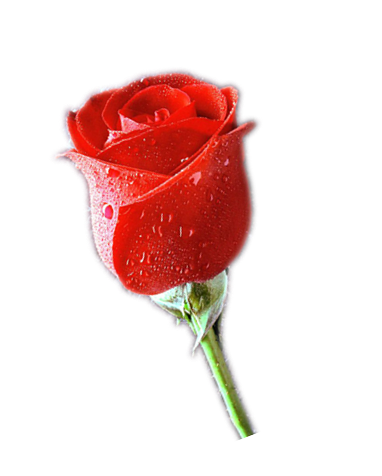 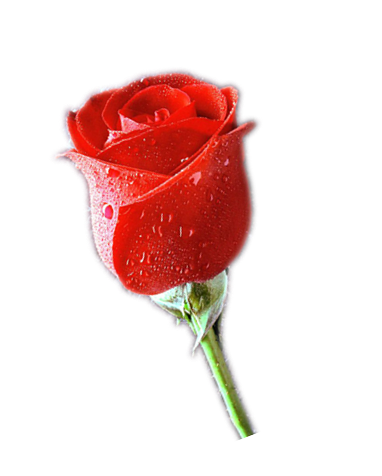 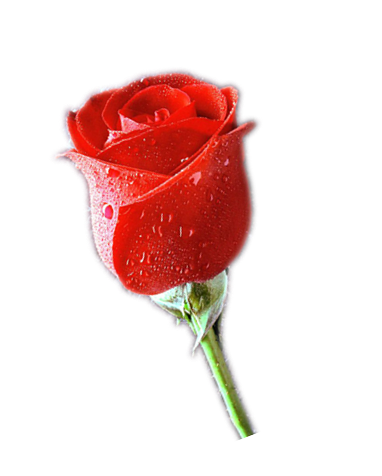 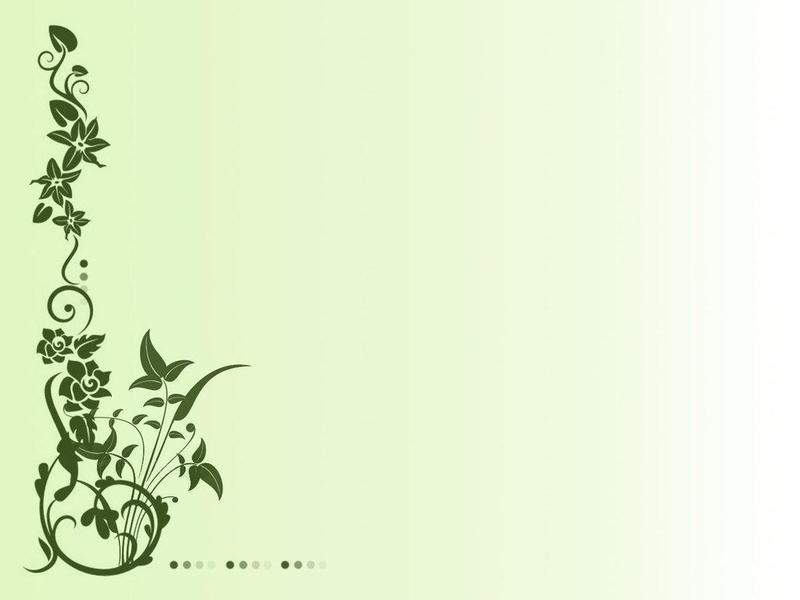 Tạo nhóm có số lượng 4, đếm đến 4, nhận biết chữ số 4
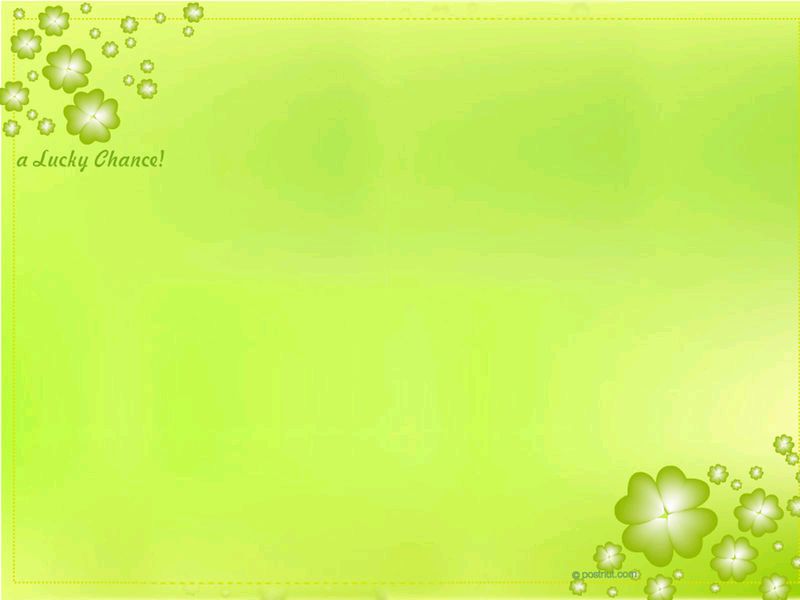 Tạo nhóm có số lượng là 4, đếm đến 4, nhận biết chữ số 4
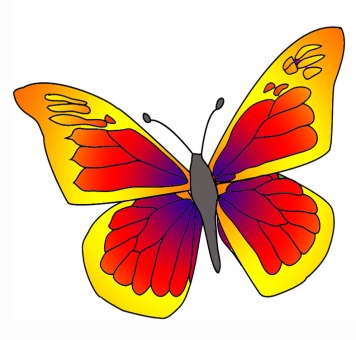 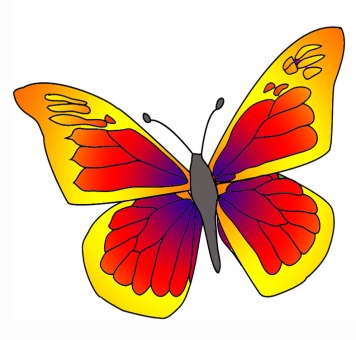 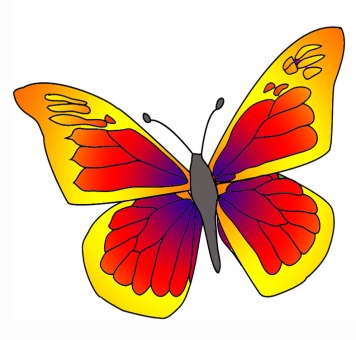 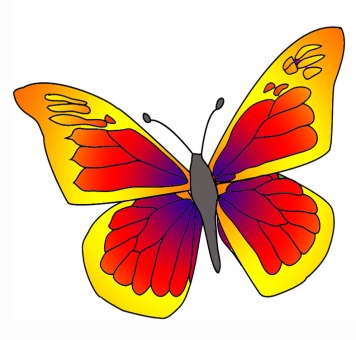 4
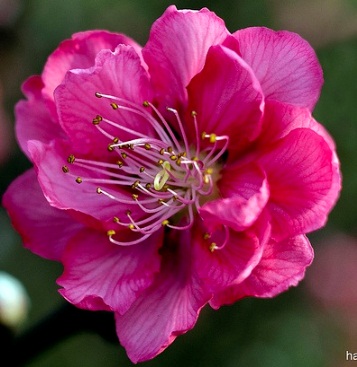 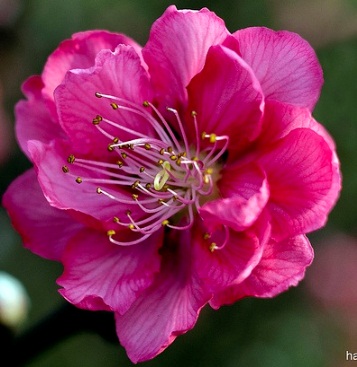 3
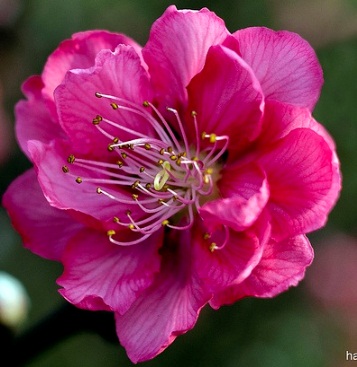 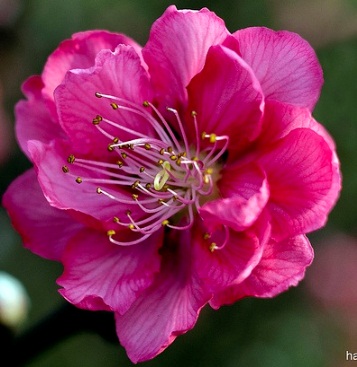 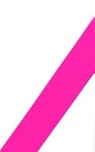 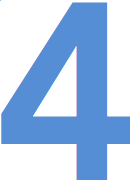 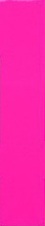 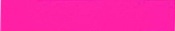 Bé click vào đây để xem video nhé
https://www.youtube.com/watch?v=CewVYdjJND0
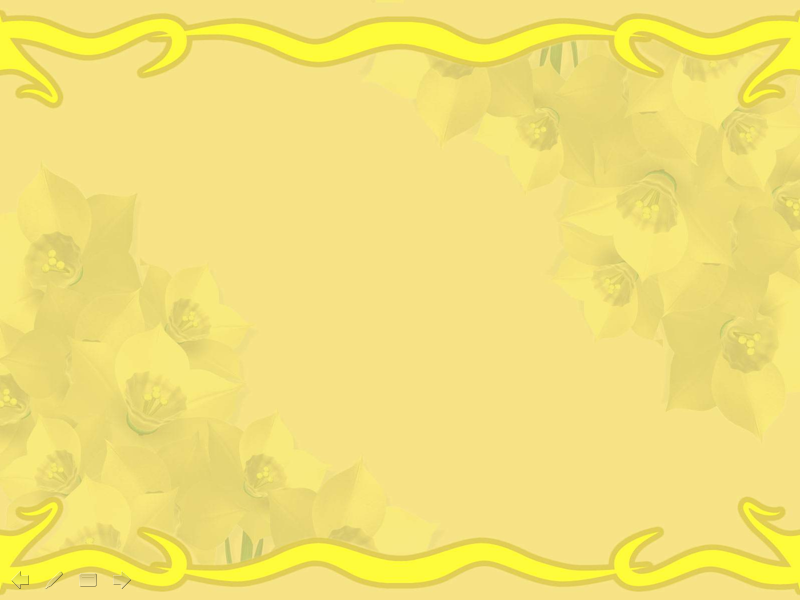 Tìm xung quanh bé có những đồ dùng đồ vật nào có số lượng là 4
Trò chơi: ai tinh mắt
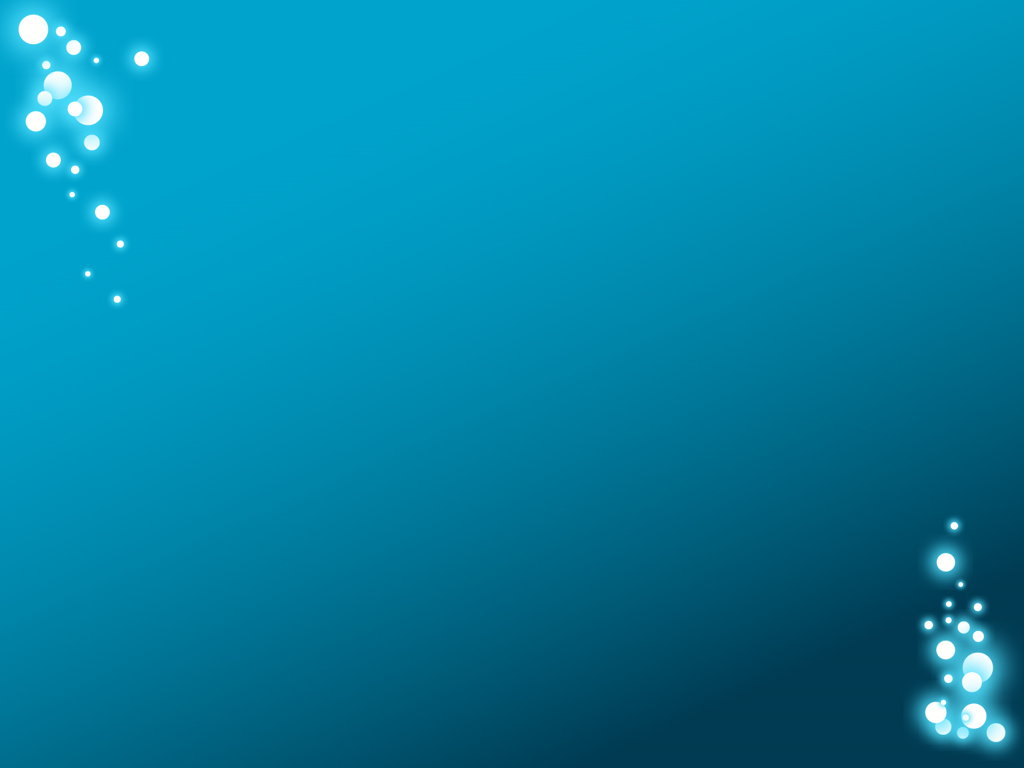 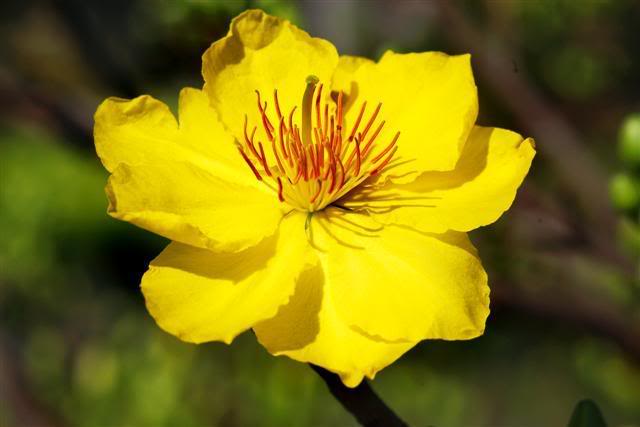 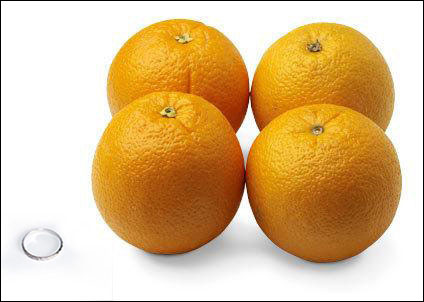 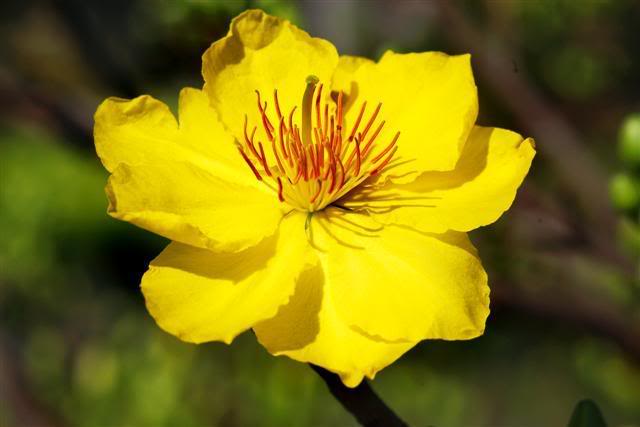 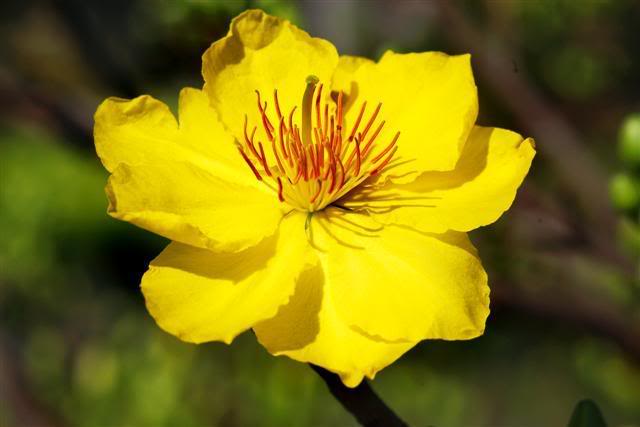 4
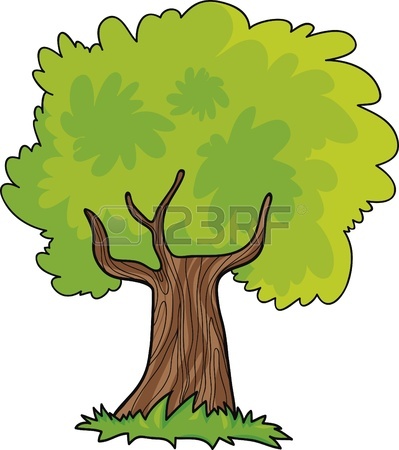 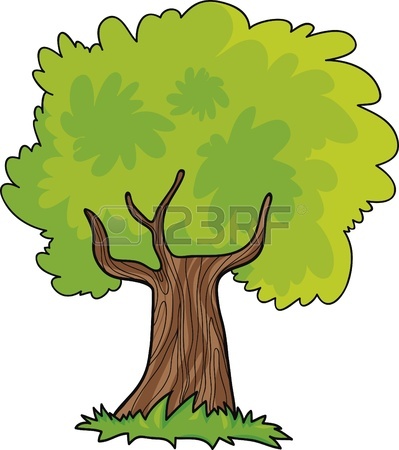 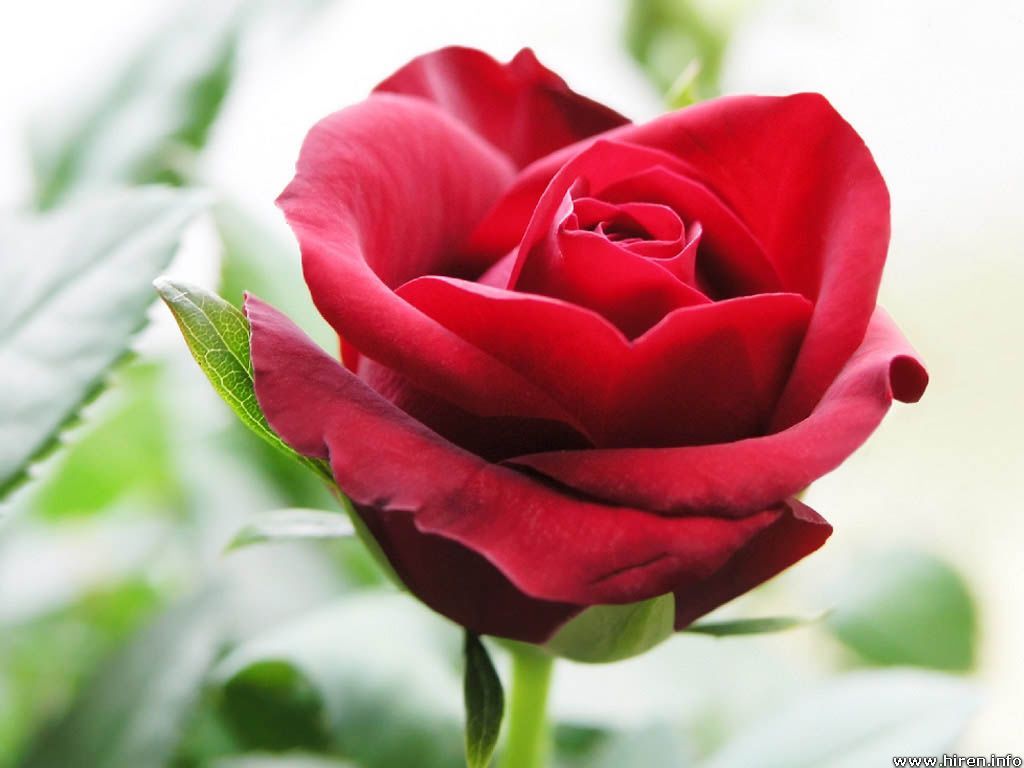 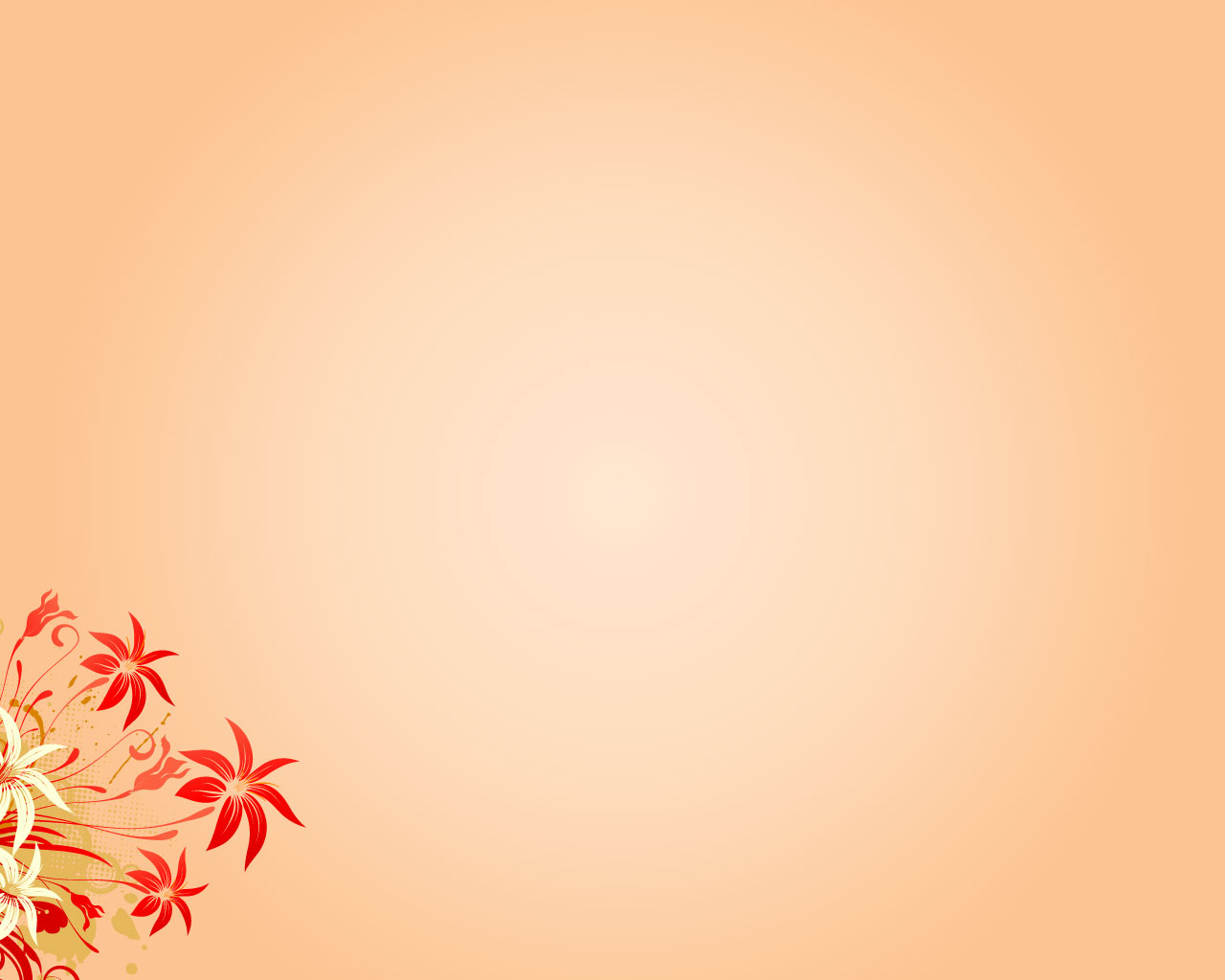 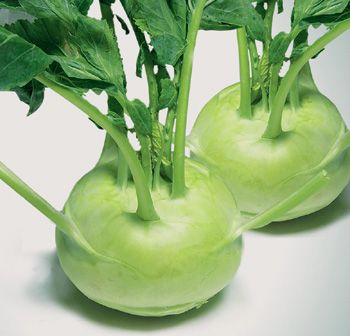 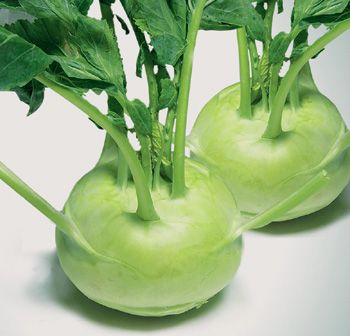 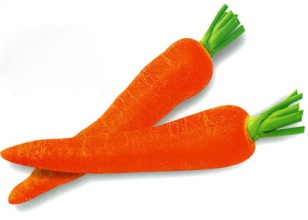 4
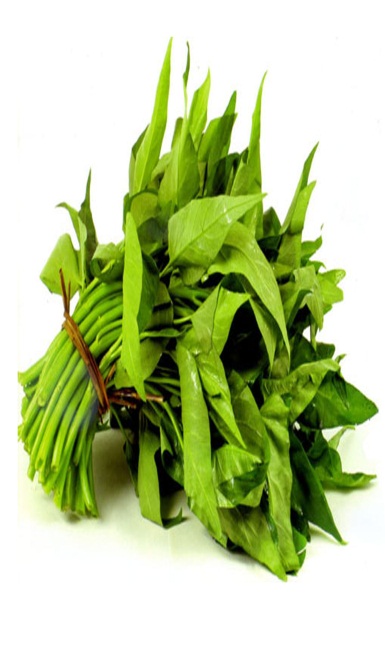 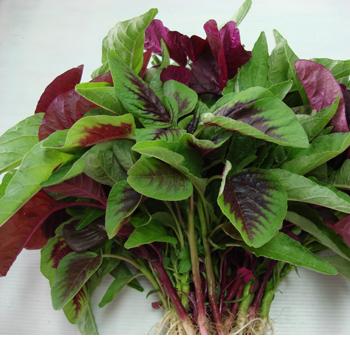 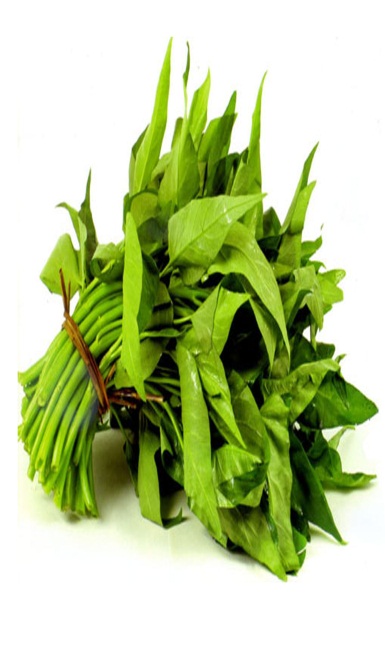 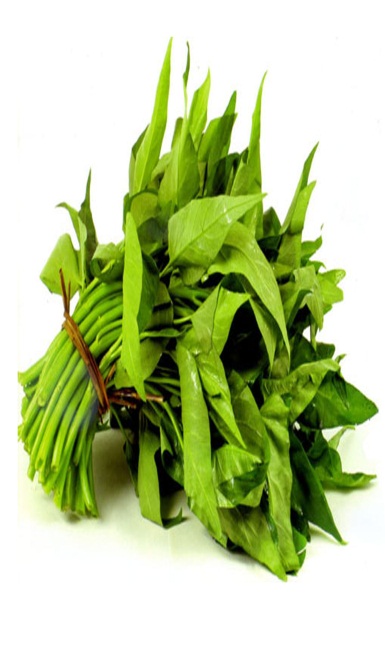 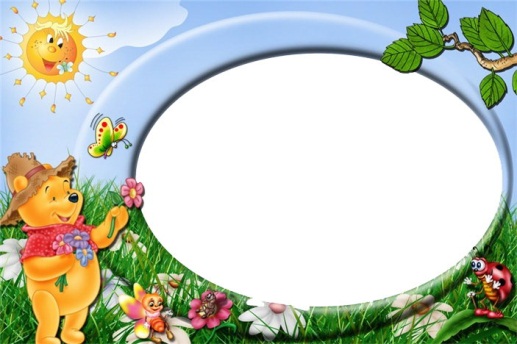 Good bye
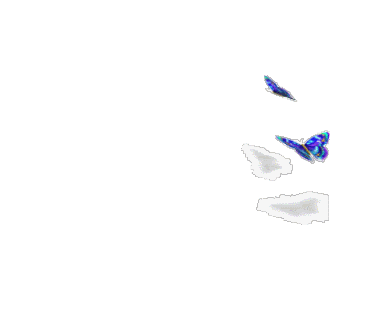